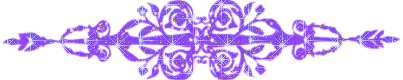 Ёлочка из бумажной бахромы.
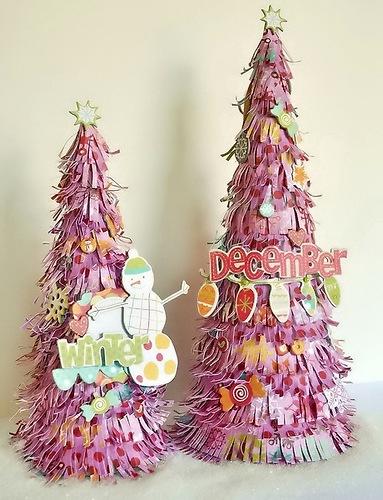 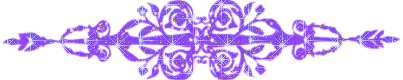 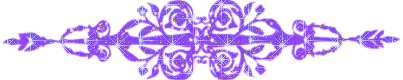 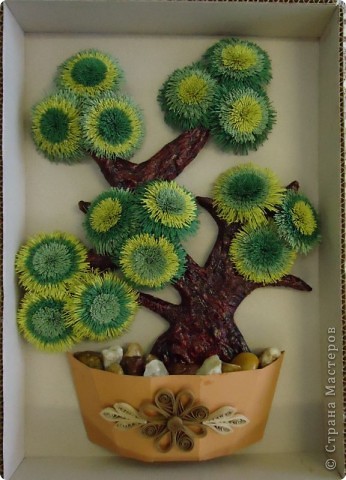 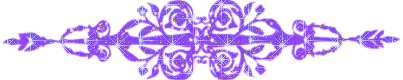 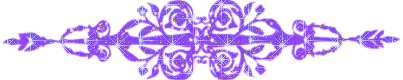 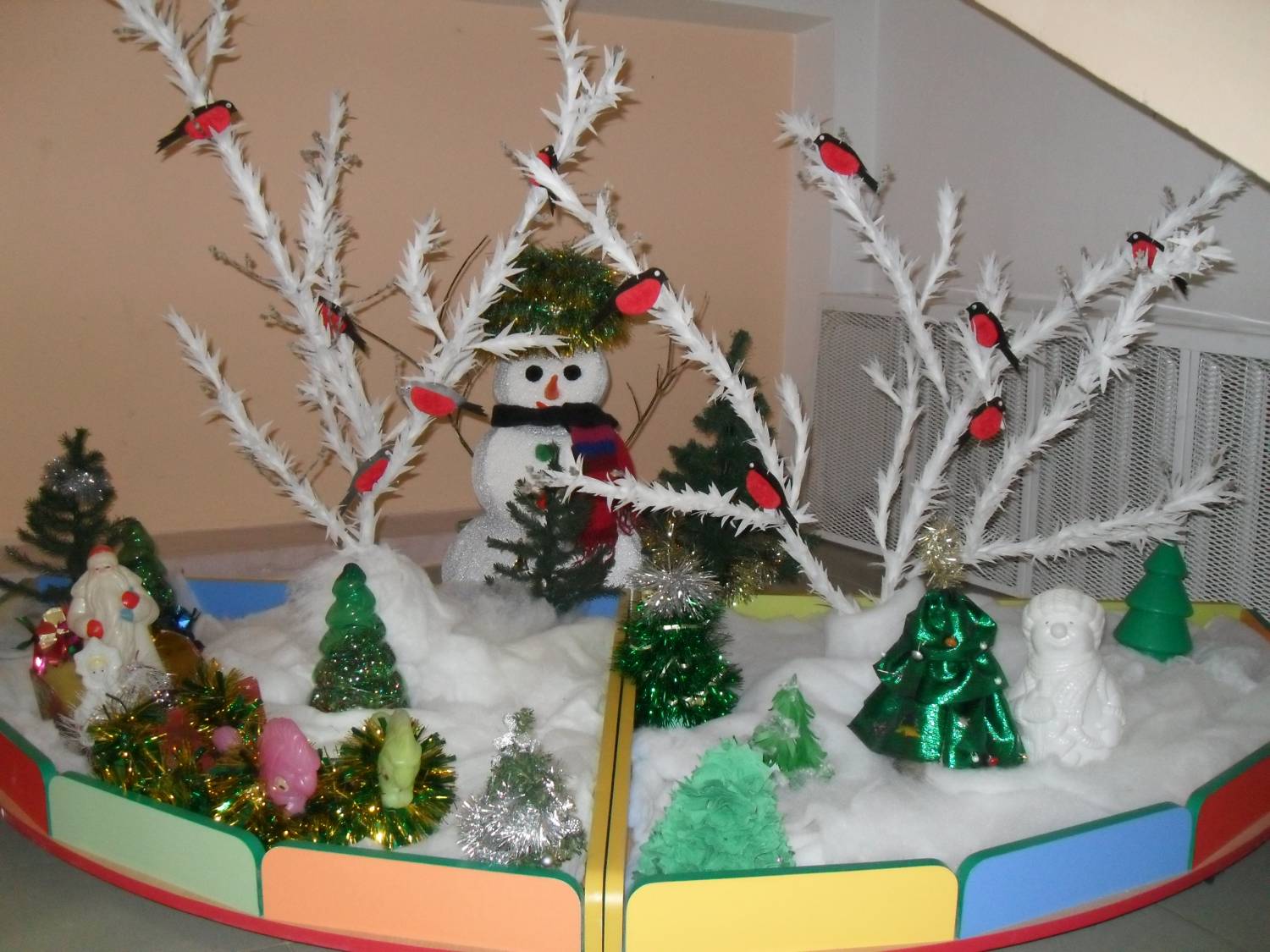 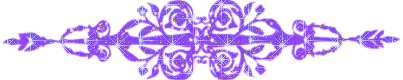 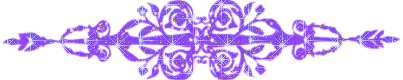 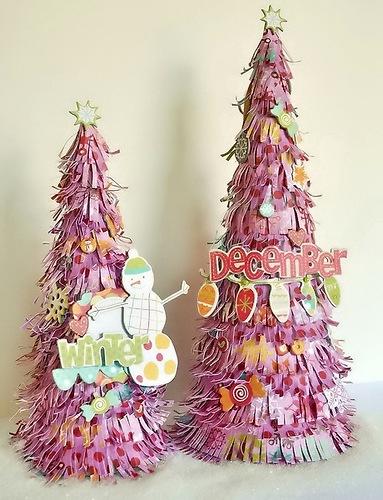 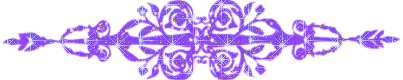 Что нам понадобится:
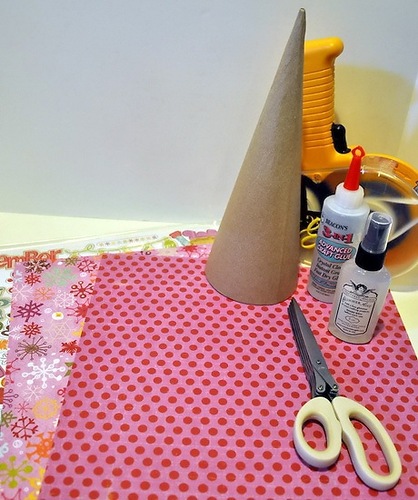 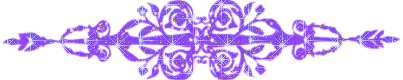 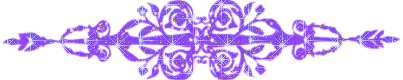 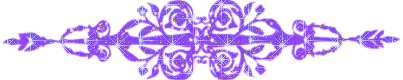 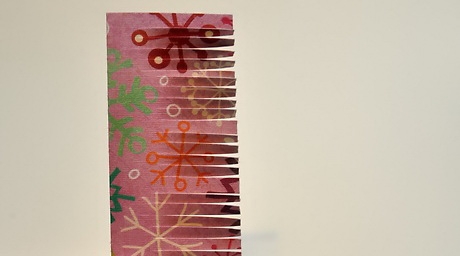 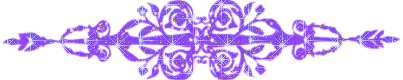 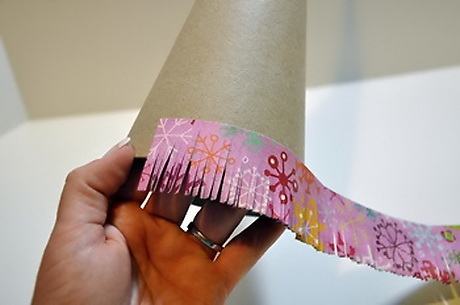 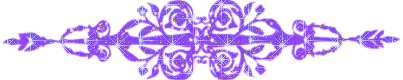 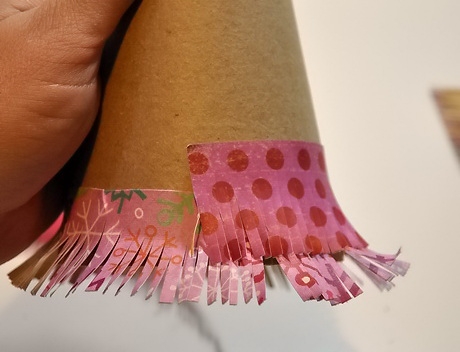 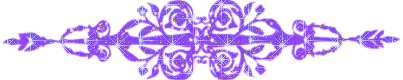 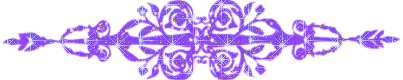 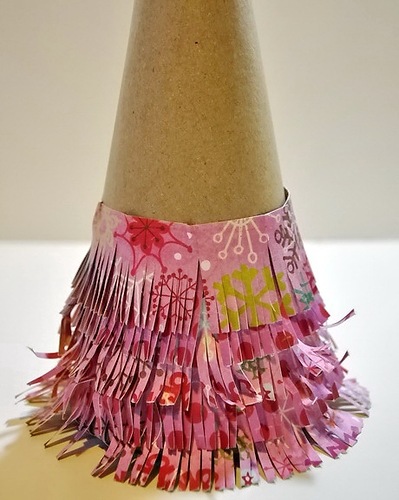 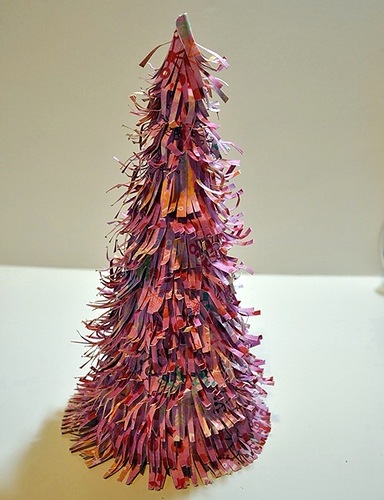 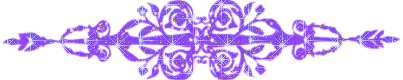 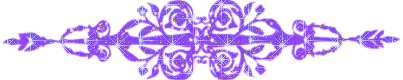 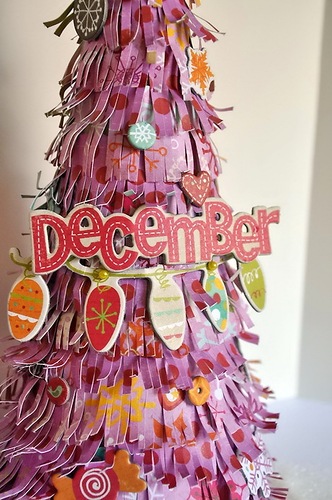 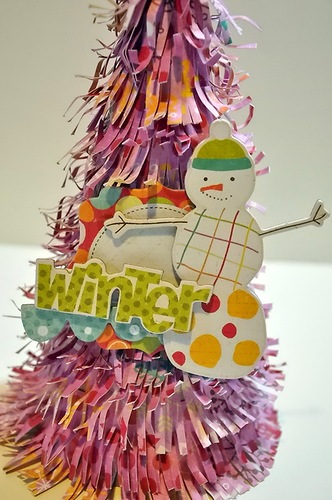 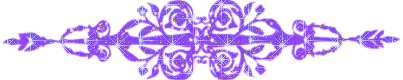 Ресурсы:
http://www.podelkidetkam.ru/ka…
Составила: Кузьмина Д.С.